Working a Calculator
TI-30XS Texas Instruments
Basic Arithmetic
To perform basic arithmetic, enter numbers and operation symbols using the standard order of operations. PEMDAS
For negative numbers you will use the 
Example: 8 x -4 + 7 =
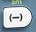 Fractions
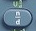 Mixed Numbers
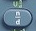 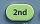 Integers
https://youtu.be/xhiFCCU6lrw
Example: -5 + 4 =
-1
Powers and Roots
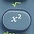 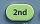 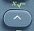 Percentages
To calculate with percentages, enter the number, then 

40% x 560 = 
224
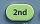 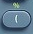 Toggle Key
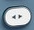